PIL
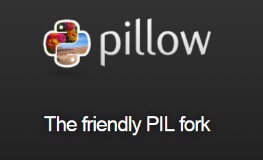 Open File
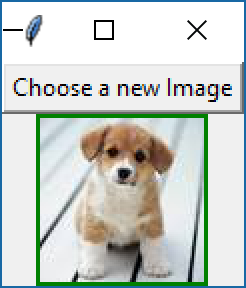 Peymer Anatoly
1
PIL
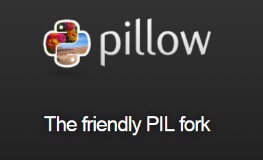 Open File
from tkinter import *
from PIL import Image, ImageDraw, ImageTk

root = Tk()
root.title("Image Editor")

def ChooseImage():
    NewFile=root.call("tk_getOpenFile",'-initialdir','c:\\','-title', 'Choose an Image')
    image = Image.open(NewFile)
    global NewImage
    NewImage=ImageTk.PhotoImage(image)
    lbl1["image"]=NewImage
btn1=Button(root, text='Choose a new Image', command=ChooseImage)
lbl1 = Label(root, bg='green')#,image=NewImage)

btn1.pack()
lbl1.pack()
root.mainloop()
Peymer Anatoly
2
PIL
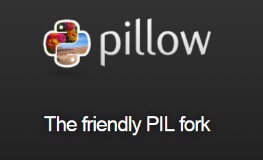 Save File
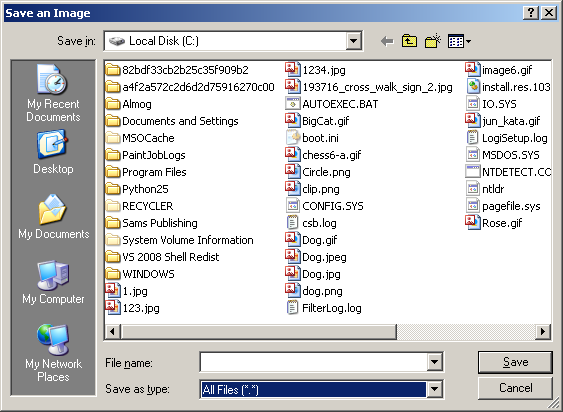 Peymer Anatoly
3
PIL
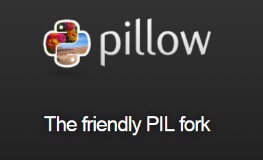 Save File
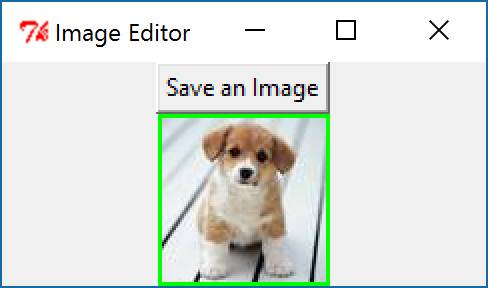 Peymer Anatoly
4
PIL
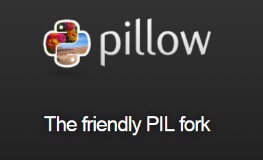 Save File
from tkinter import *
from PIL import Image, ImageDraw, ImageTk

tk = Tk()
tk.title("Image Editor")

def SaveImage():
    name=tk.call("tk_getSaveFile",'-initialdir','d:\\','-title', 'Save an Image','-defaultextension','jpg')
    image.save(name)

btn1=Button(tk, text='Save an Image', command=SaveImage)
image = Image.open("f:\dog.jpg")
NewImage=ImageTk.PhotoImage(image)
lbl1 = Label(tk, bg='green',image=NewImage)

btn1.pack()
lbl1.pack()
tk.mainloop()
Peymer Anatoly
5